Teraz si vyskúšame naše zmysly
Pozeraj na modrú bodku v strede.
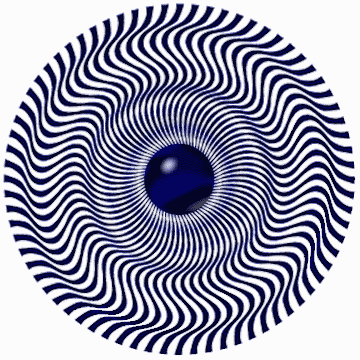 Čo robia kolieska?
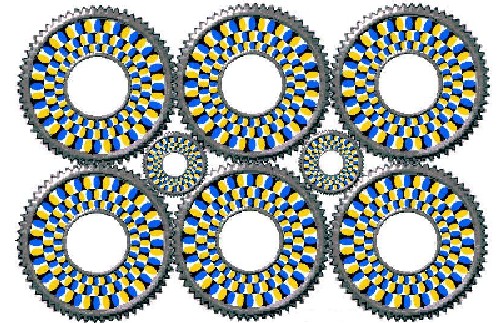 Pozeraj sa na krížik aspoň minútu a potom pozri na bielu stenu a klipkaj očami. Čo vidíš?
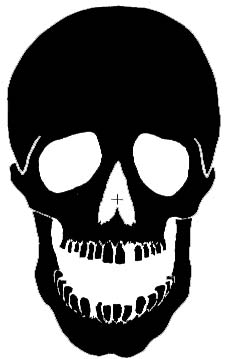 Sú čierne bodky v medzerách?
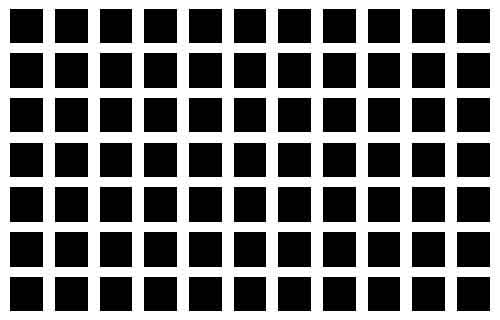 Čo vidíš?
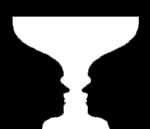 Čo vidíš?
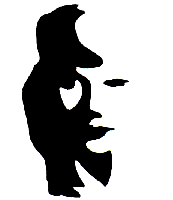 Čo vidíš?
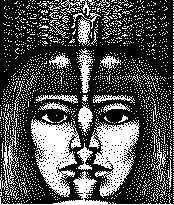 Sú čiary na následujúcom obrázku rovnobežné?
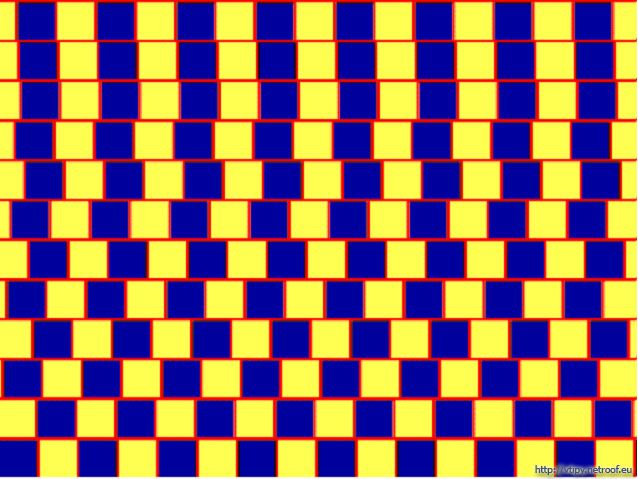 Čo vidiš?
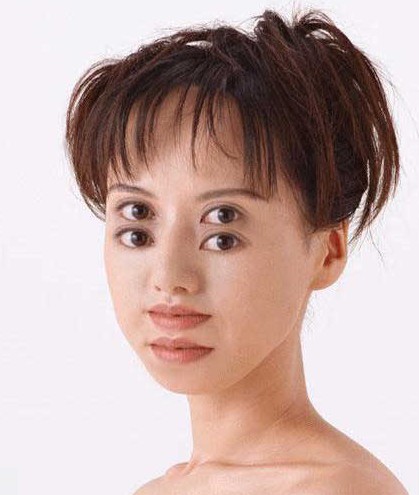 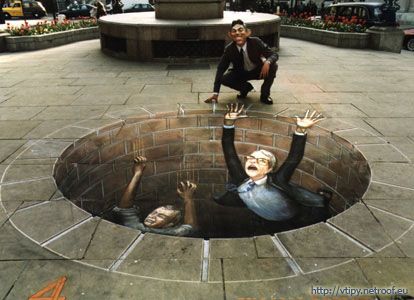 Čo najviac obrázkov si zapamätaj ... Máš na to 30 sekúnd...
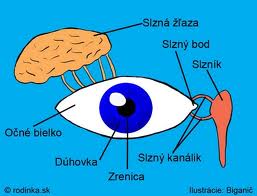 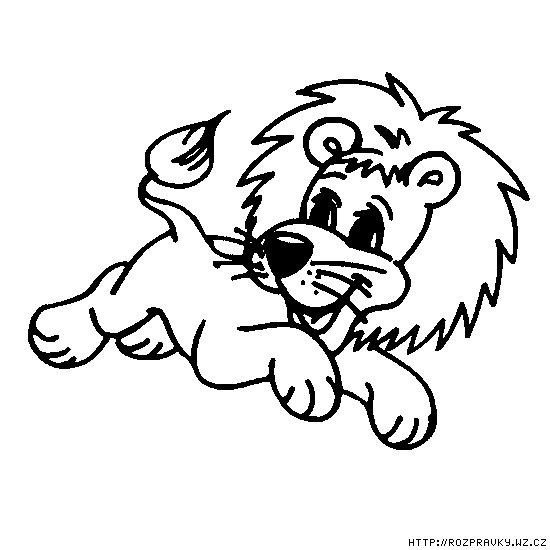 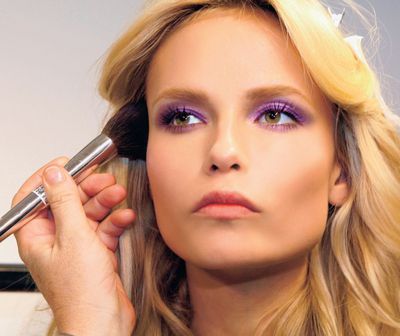 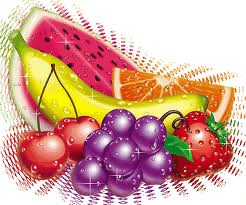 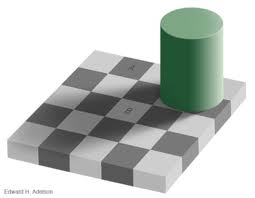 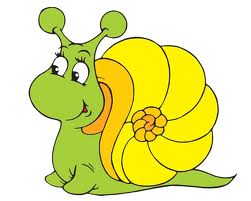 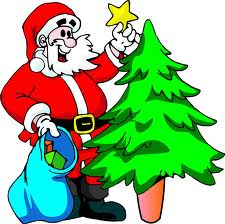 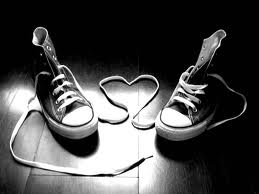 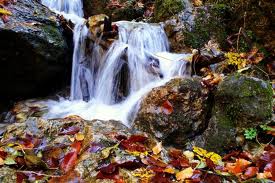 Aké boli zvieratá na obrázku?
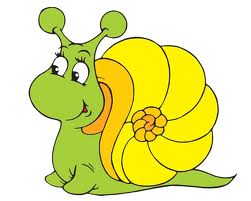 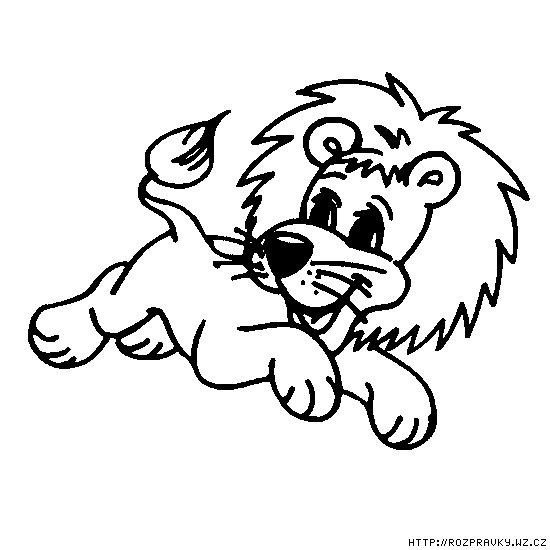 Akej farby boli tiene u dámy, ktorá sa maľovala?
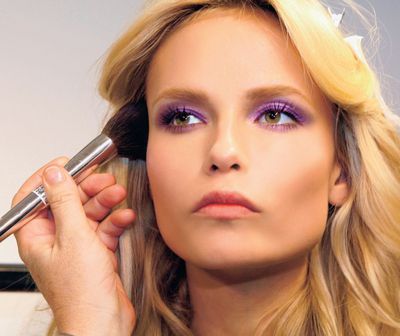 Čo vytvorili šnúrky na botaskách?
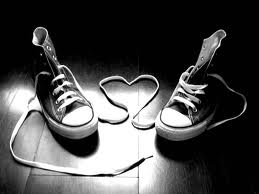 Akej farby hviezdičku dával Santa Claus na stromček?
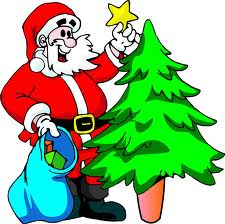 Aké ovocie bolo na obrázku?
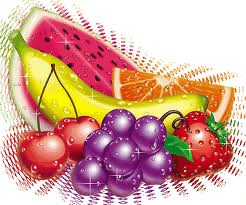 Uvidíme kto ako vidí....
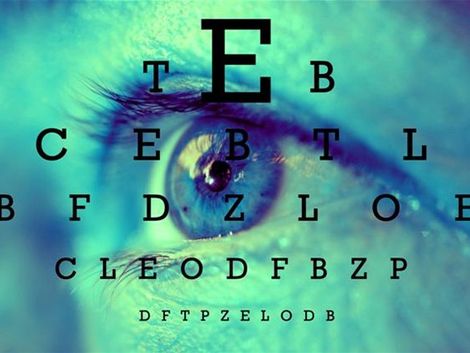 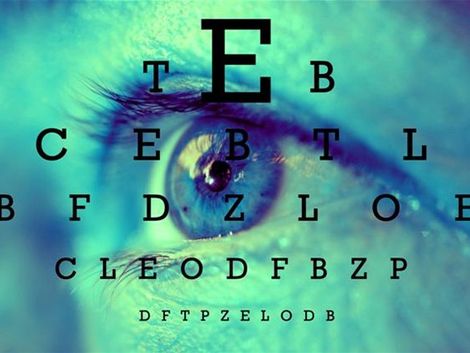 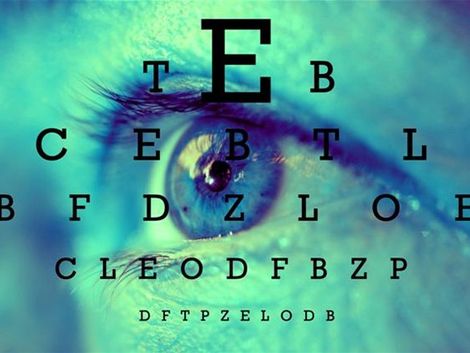 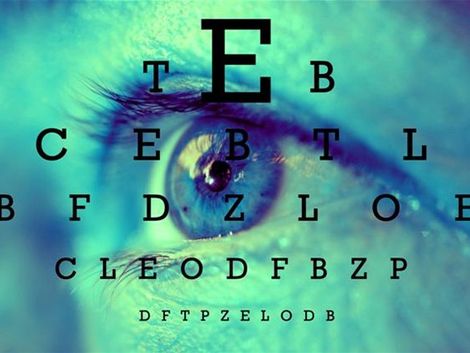 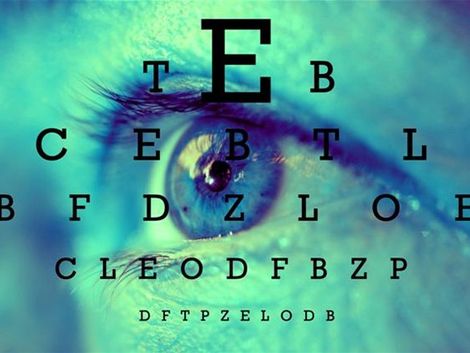 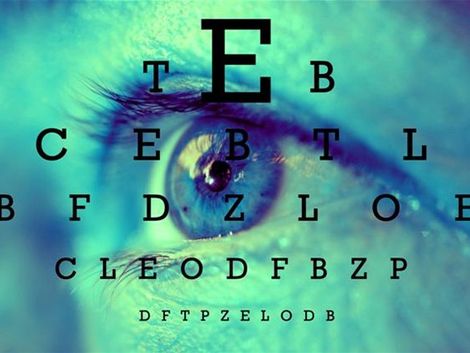 Teraz si v dvojiciach prejdite aktivity na strane 102     časť 3. Vnímanie zvuku